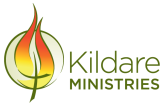 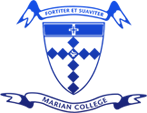 YEAR 8 LANGUAGE
CHINESE
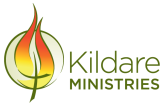 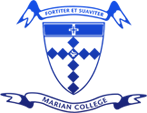 Year  8 Language: Chinese
Students study Chinese in Year 8 as a core subject.

Year 8 students build upon their knowledge and skills learnt in Year 7 Chinese.
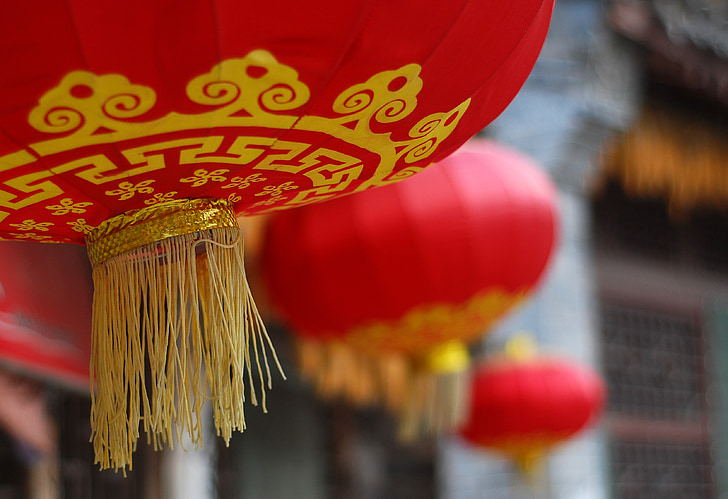 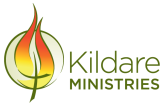 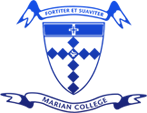 Year  8 Language: Chinese
Students  explore in more depth the Chinese language system (Pinyin) and draw upon it to communicate their ideas and to engage with others. 

They listen to and observe native speakers use the language for a range of purposes.  

There continues to be a focus on learning about Chinese culture and learning how to use the language.
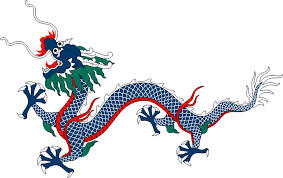 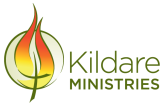 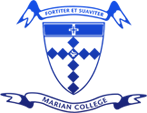 Year 8 Language:  Chinese
For more information about Year 8 Chinese please contact: 

Mrs Stephanie Mansell
Head of English and Languages 
smansell@mcararat.catholic.edu.au